Nacionālais enerģētikas un klimata plāns 2021. – 2030. gadam:
mērķu pārskatīšana
Nacionālais enerģētikas un klimata plāna mērķu pārskatīšana «Fit for 55» kontekstā
Enerģijas patēriņa prognoze
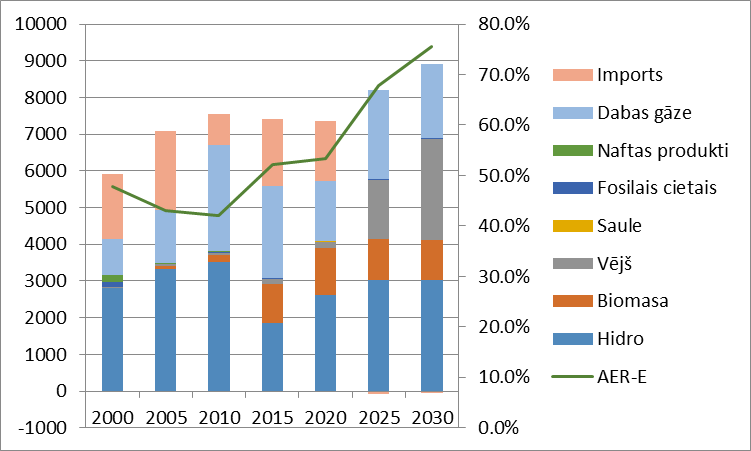 Apsvērumi vidēja termiņa alternatīvu izvēlē
Vidēja termiņa attīstības perspektīva
Izmaiņas nacionālajā likumdošana
Grozījumi Enerģētikas likumā (Energokopienu regulējuma izveide);

Grozījumi Elektroenerģijas tirdzniecības likumā (NETO norēķinu sistēmas regulējuma izveidi;

Grozījumi Energoefektivitātes likumā (principa «energoefektivitāte pirmajā vietā» ieviešana;

Grozījumi Aizsargjoslu likumā (vēja elektrostaciju attītības barjeru likvidēšana);

Vairāku pakārtotu MK noteikumu izstrādāšana un grozīšana.